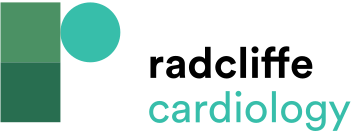 Inflammation Revisited: Atherosclerosis In The Post-CANTOS Era
Citation: European Cardiology Review 2017;12(2):89–91
https://doi.org/10.15420/ecr.2017:18:1
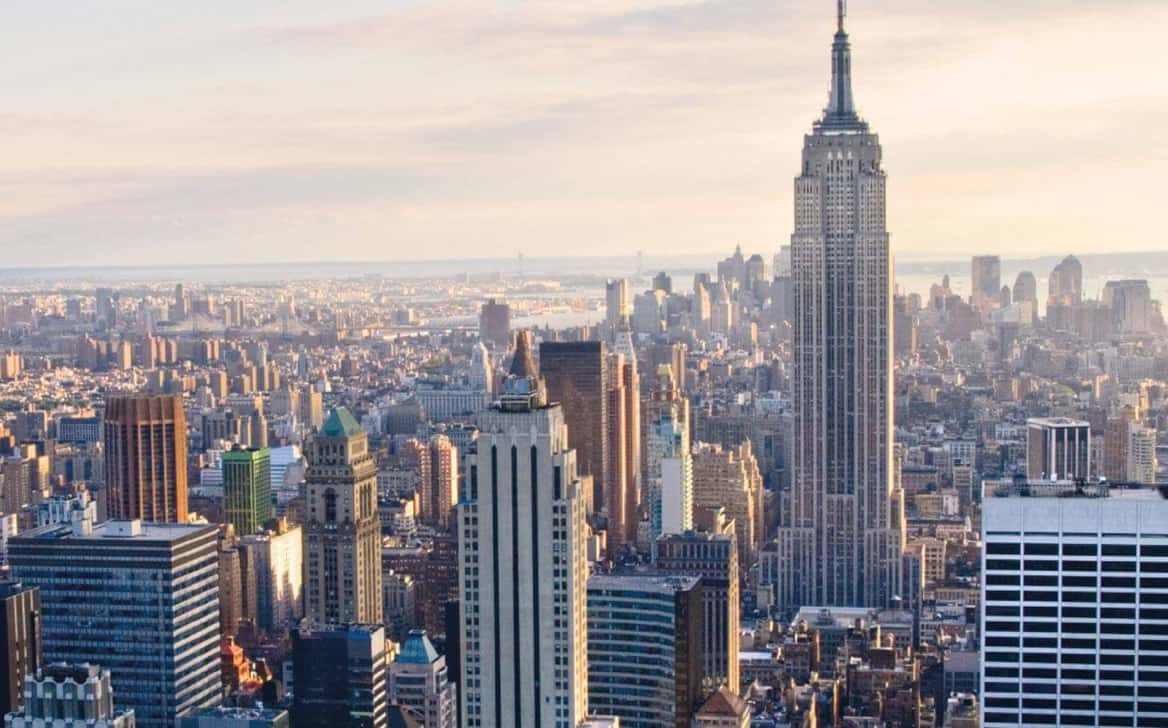